Проект по окружающему миру«Богатства, отданные людям»
Работу выполнил
ученик 3 «А» класса
СКОШ №11
Макушкин Лёня
Цель проекта:
Рассказать о замечательных делах моих земляков на благо других людей.
Задачи проекта:
Собрать информацию в виде фотографий, фактов из биографии.
Подготовить рассказ-презентацию.
Познакомить со своим проектом одноклассников.
План проекта:
Фамилия, имя, отчество человека, о котором пойдет речь в проекте.
Обоснование выбора, почему именно этот человека выбрал.
Рассказ о герое проекта.
Свое отношение к данному человеку и его делам.
Каким источником информации пользовался при создании проекта.
Благодарность за помощь в работе
Денис мацуев
Выдающийся пианист современности, общественный деятель и меценат.
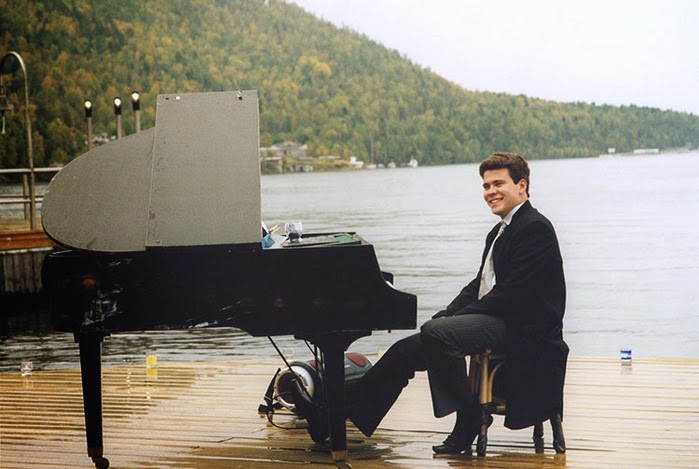 Я остановил свой выбор на Дени́се Леони́довиче Мацу́еве потому, что считаю что он очень много делает для Иркутска и Иркутян. Он стремится заинтересовать и пробудить интерес людей к классической музыке,  и научить людей понимать, чувствовать и любить музыку так, как он любит ее. Возродить духовное богатство России.
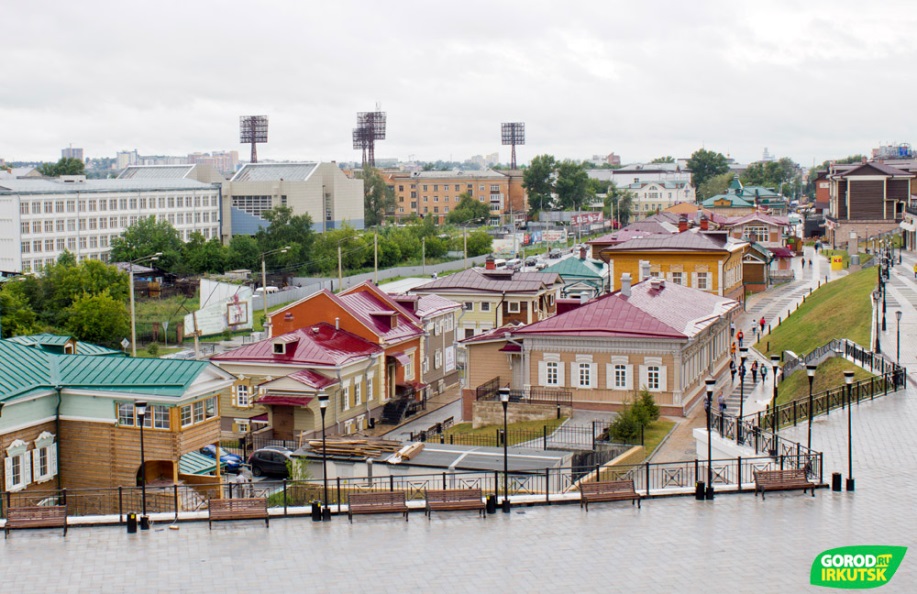 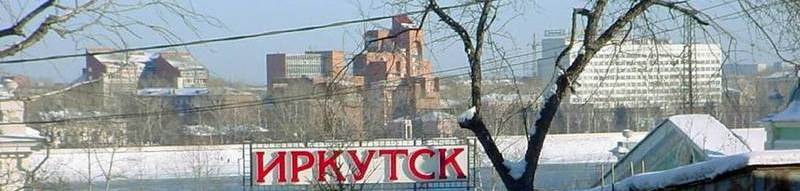 Денис Мацуев родился в Иркутске в 1975 году в семье музыкантов. Родители рассказывают, что уже в два года Денис наигрывал на пианино разные мелодии на слух. В Иркутске Денис учился в средней школе № 11 и школе искусств.
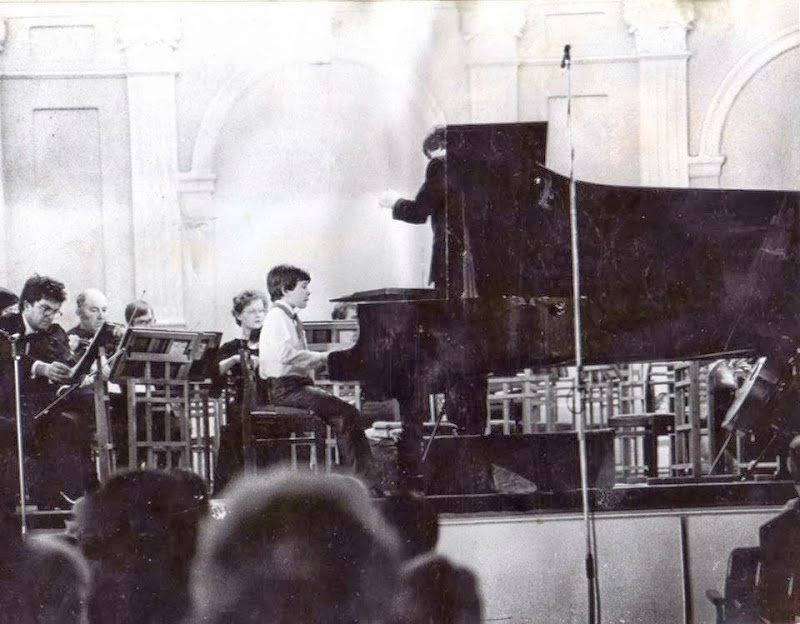 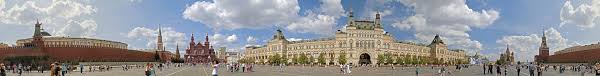 Москва
В 1990 году Денис вместе с семьёй переехал в Москву, ему очень не хотелось уезжать из любимого города, оставлять здесь своих друзей (у Дениса была футбольная команда, и он хотел стать футболистом). И поехал только потому, чтобы сходить на матч «Спартака».
В Москве поступил в Центральную музыкальную школу при Московской государственной консерватории  и блестяще окончил её.
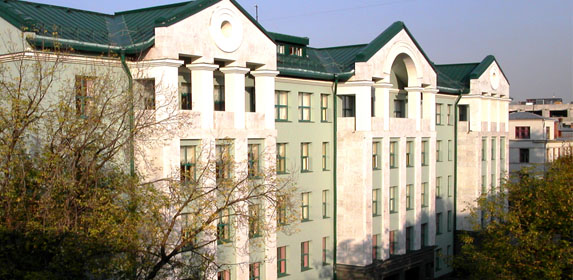 Известность
Широкую известность Мацуеву принесла победа на XI Международном конкурсе П. И. Чайковского в 1998 году, артисту на тот момент было всего лишь 23 года. Его выступление вызвало мировой отклик.
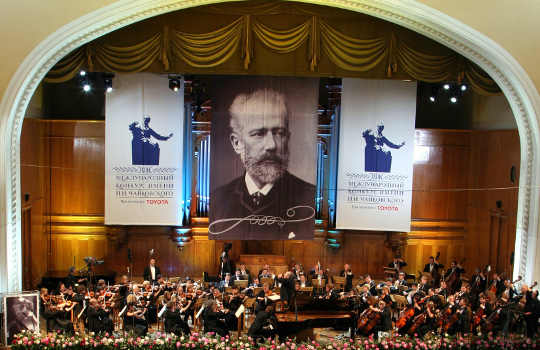 Денис дает 100 концертов в год по всему миру.
Общественная деятельность
Денис Мацуев стремится пробудить в людях любовь к классической музыке и воспитать в молодежи  интерес к ней. 
Он говорит про музыку: «Я всегда старается сыграть так, чтобы человек почувствовал, понял настроение, переживания композитора.
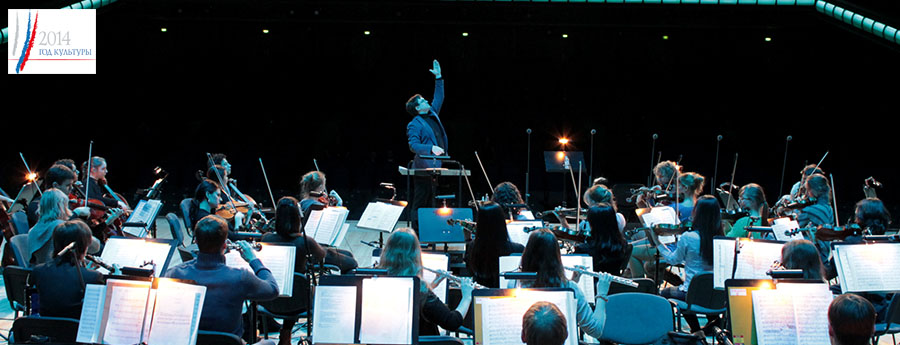 14 сентября 2011 года Мацуев открыл в родном Иркутске концертный зал на 60 человек — «Дом музыки Дениса Мацуева»
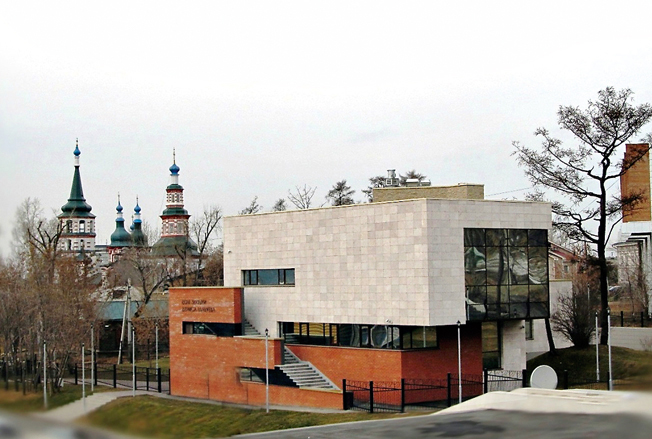 Мацуев руководит многими благотворительными программами, проводит детские и юношеские музыкальные конкурсы, фестивали, такие как «Звёзды на Байкале» и «Crescendo».
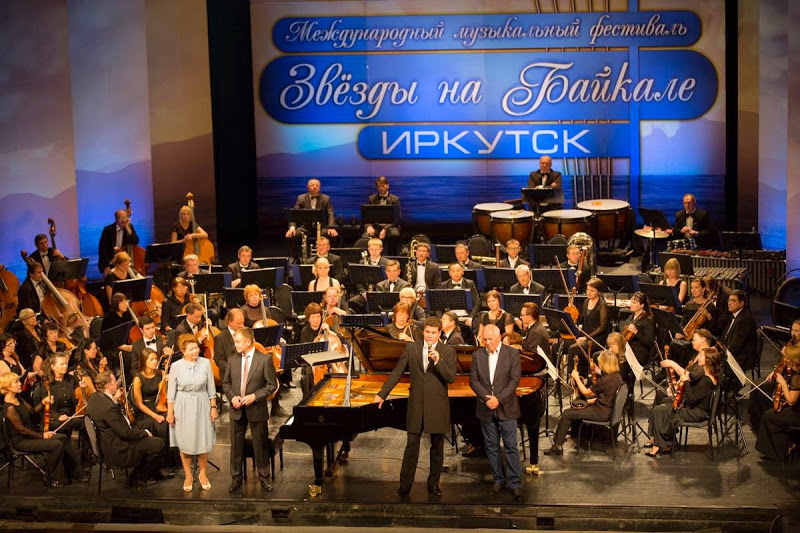 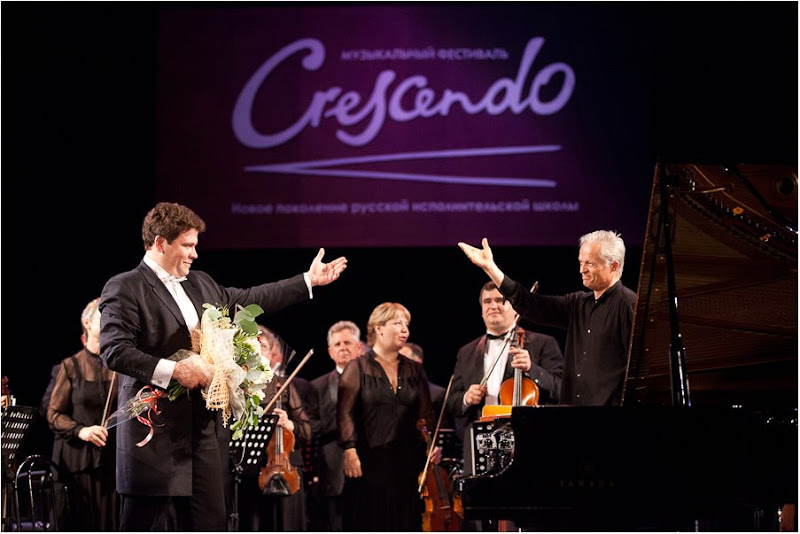 В 2012 году Денис стал художественным директором Первого Международного фестиваля и конкурса молодых пианистов Astana Piano Passion.
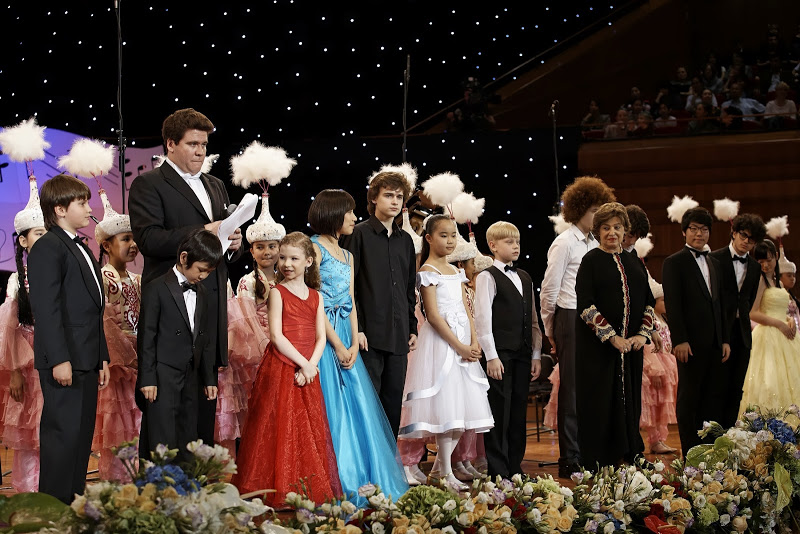 Выступление на церемонии закрытия зимних Олимпийских игр 2014 в Сочи
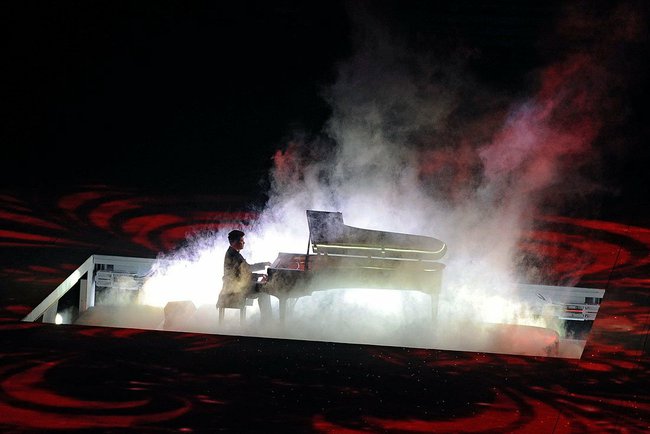 Награды и звания
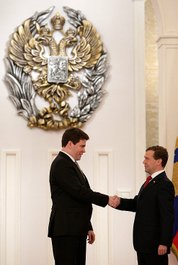 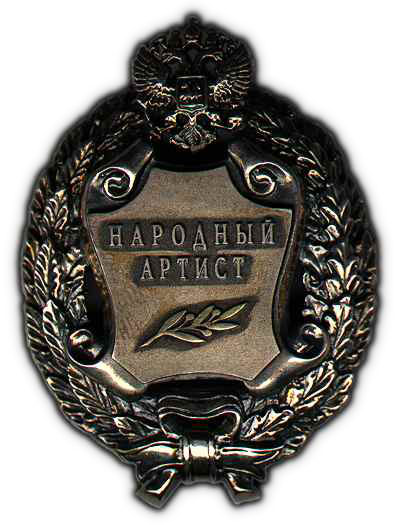 Народный артист Российской Федерации
Заслуженный артист Российской Федерации 
Лауреат Государственной премии Российской Федерации в области литературы и искусства 2009 года
Почётный гражданин Иркутска
Лауреат премии имени Дмитрия Шостаковича Международного Благотворительного фонда Юрия Башмета 
Победитель XI Международного конкурса им. П. И. Чайковского
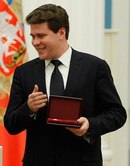 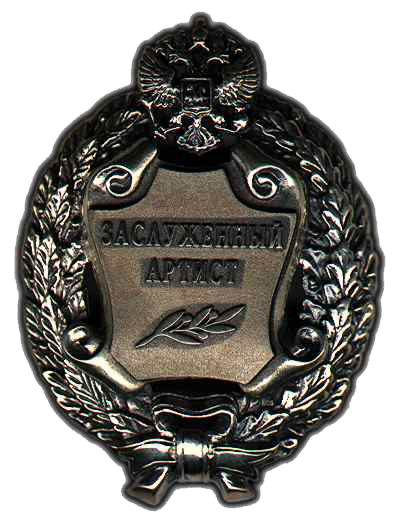 ЮНЕСКО
Г- жа Ирина Бокова - Генеральный директор ЮНЕСКО из Болгарии. Она вручает почетного звания " Посол доброй воли ЮНЕСКО"
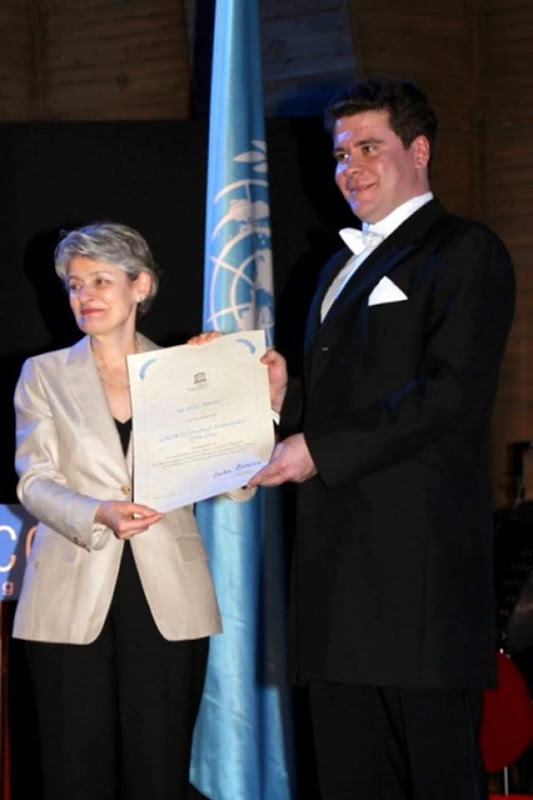 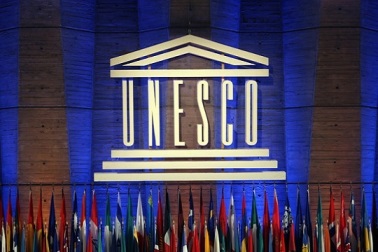 Денис Мацуев
Меня вдохновляет то, что из обычного иркутского мальчика Денис вырос до мировой знаменитости.  Он честный, искренний. Он любит свой город и несмотря на звания и почести остается простым, открытым миру человеком. Я бы хотел быть на него похожим.
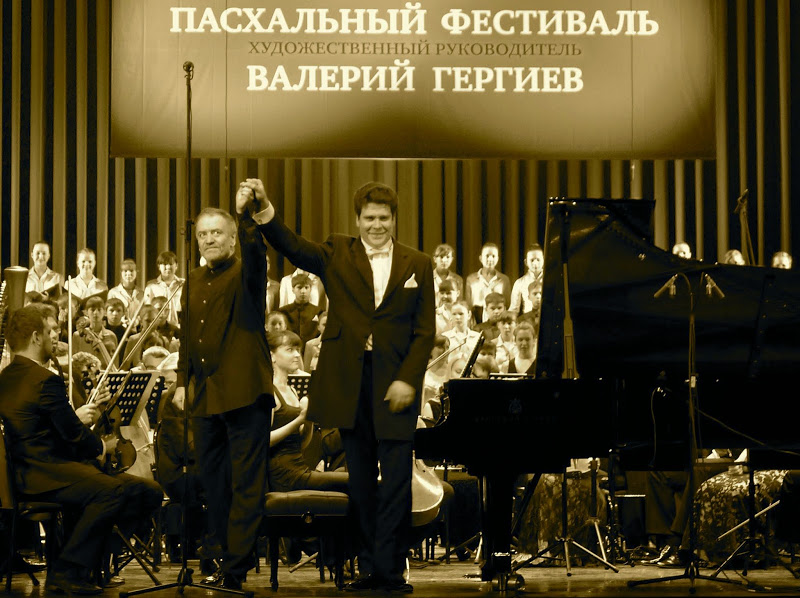 При создании проекта я пользовался интернетом.
Спасибо маме за помощь и поддержку и моему учителю Надежде Иннокентьевне за интересное задание.
Спасибо за внимание!